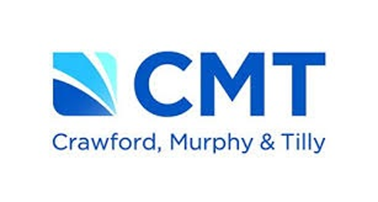 Sports Park Drive Design
Crawford, Murphy, & Tilly Engineers & Consultants

   Senior Design CE 493 – SIUE- Spring 2020

Group members

   Ali Alsamir 
Jacklynn Calvert
 Jasper Capriotti
 Michael Crow
1
Project Description and Location 
Sign Details
Cost Estimates/Materials
Stormwater Drainage system Design
Typical Section
Pavement Design
Cross-section 
Design vehicles
Horizontal curves 
ADA and ADAAG ramps 
Sustainability/Risk Analysis
Presentation Outline
2
Project Description
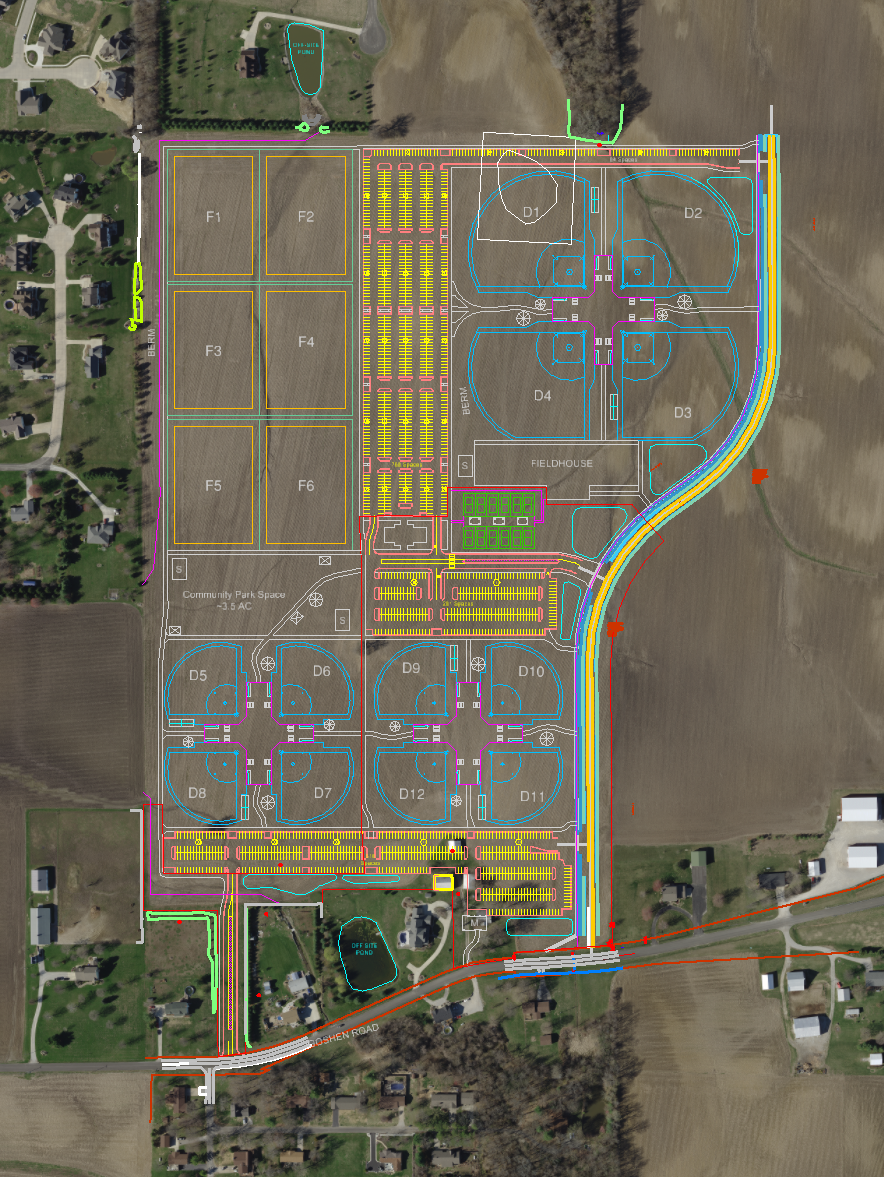 Design a new roadway (Sports Park Drive) for a proposed new sports park in Edwardsville, IL. 

Roadway must meet design standards (including drainage) and accommodate entrances to the Sports Park site plan.

Location: Goshen Road to approximately 0.4 miles north through greenfield, ending at a logical point to tie in an adjacent project (Pin Oak Development)
3
Project Location
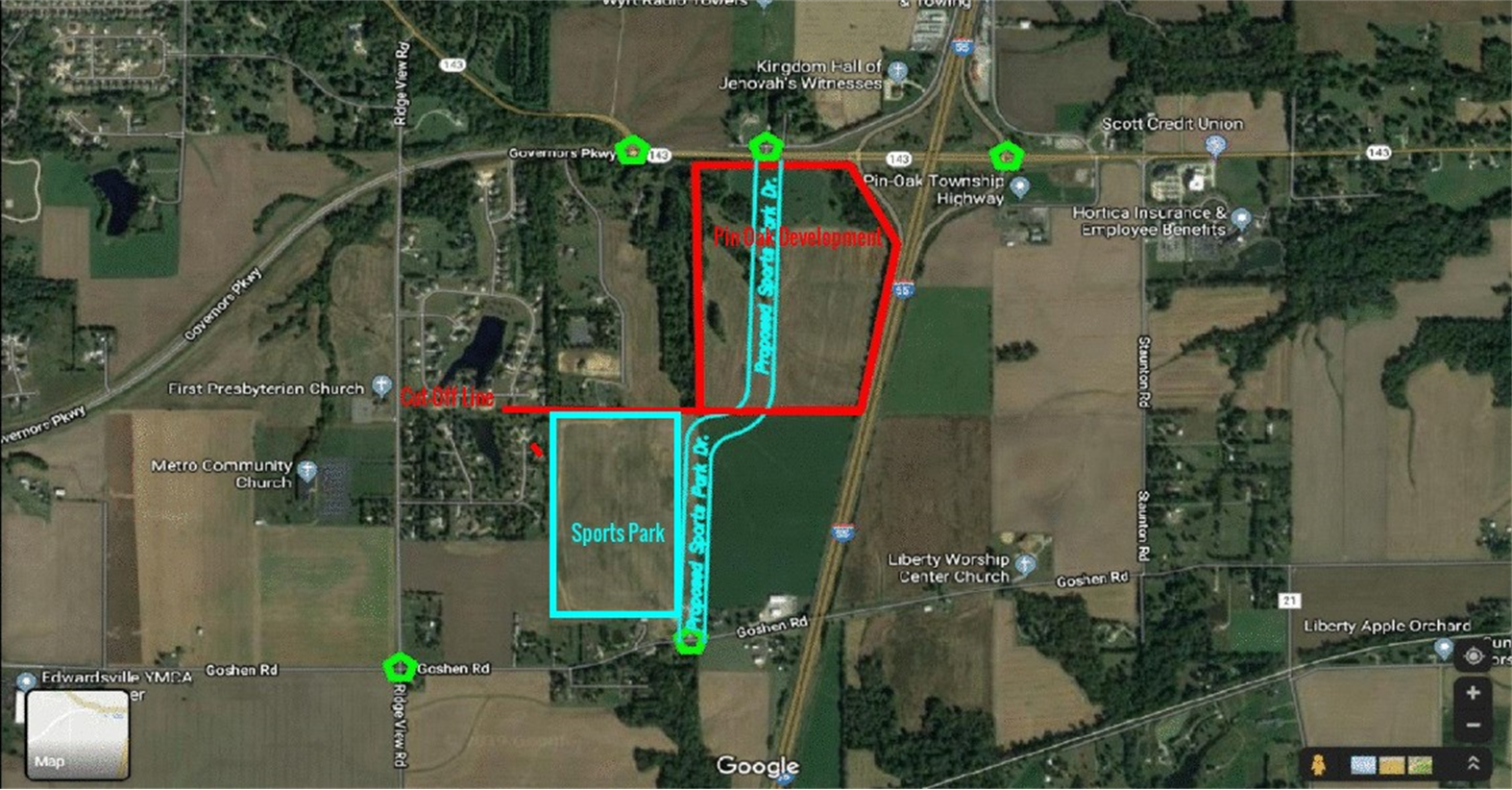 4
Phase 1 : Stormwater Study Drainage ditch Profile
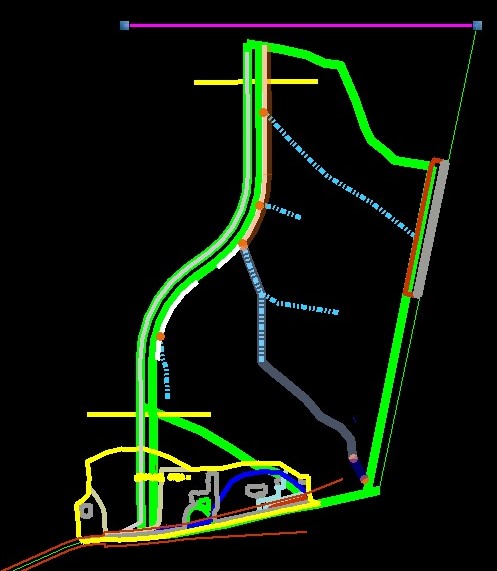 2 watersheds depend on the water flow direction/ Area topography: 
	Watershed 1 (North): 43.6 Acres
	Watershed 2 (South): 5.5 Acres


50-year return period hydrology analysis, IDOT-Drainage manual 2018.

Rational method  Q=C.i.A
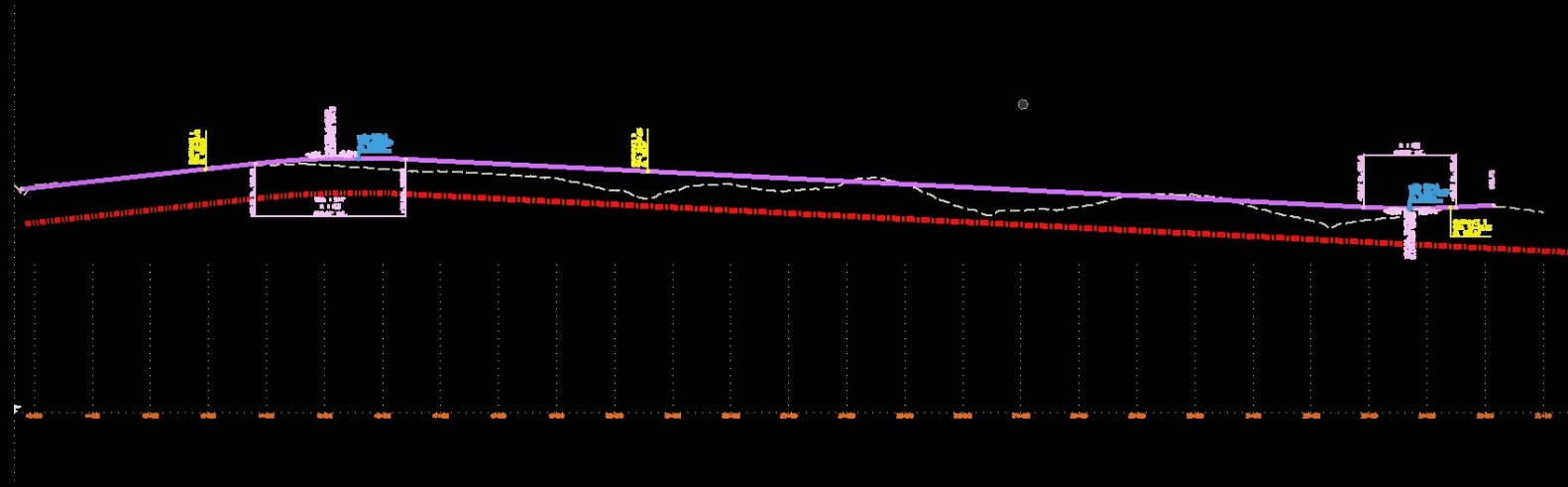 5
Drainage Hydrology Study 

Phase 2: Culverts Analysis
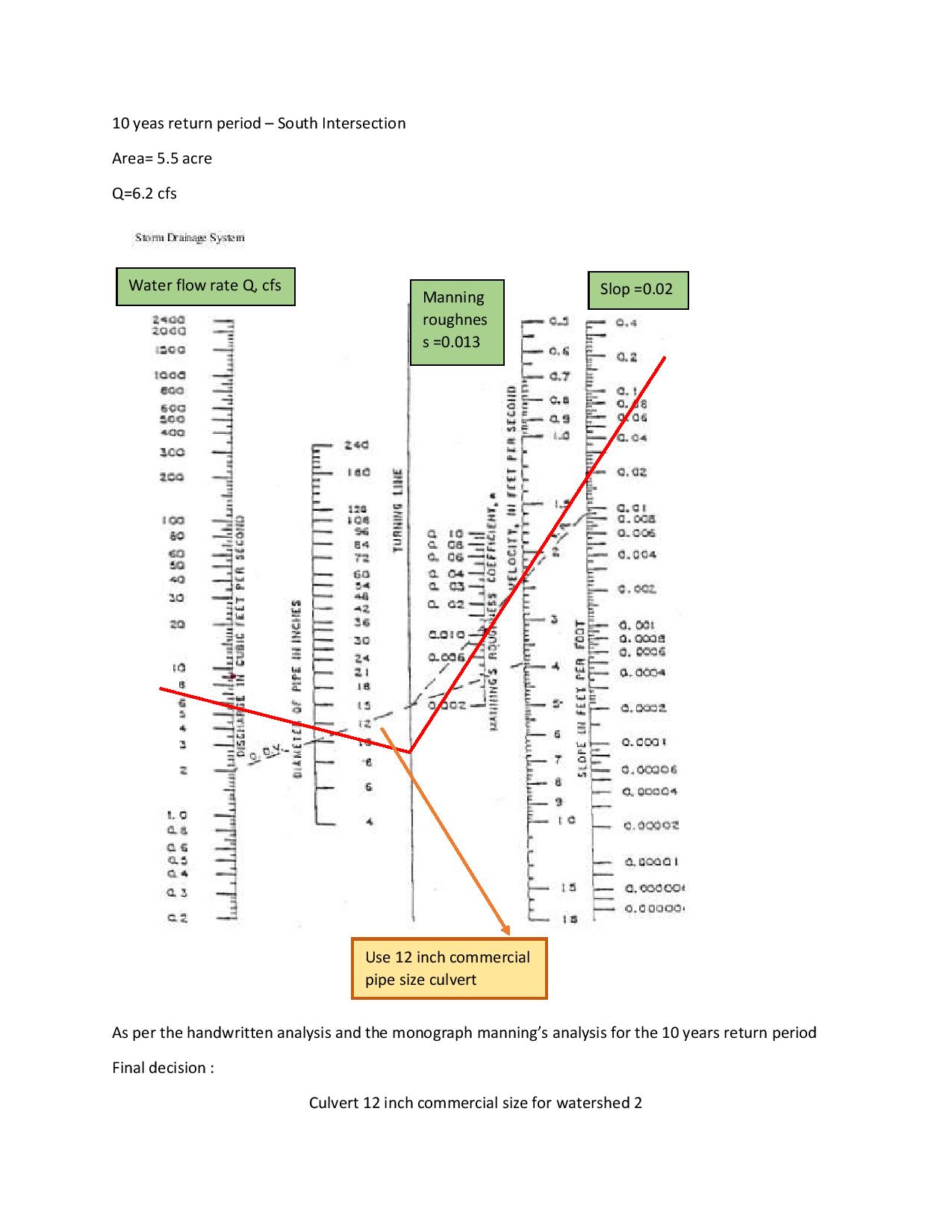 10-year Return period for the stormwater analysis

Robert Manning’s hydrological analysis  
             
               culvert pipe Dia.= 12 inch [1 ft]
Phase 3 : Pavement Drainage
Pavement Drainage, Inlets Spacing study 
        11 inlets total (pairs)

2 Inlets type :
        Sag profile : Grate Inlet Type 3V
        Grade profile: Grate Inlet type 24
6
Typical Section
A ‘typical section’ is a detailed cross section which depicts the principal elements that are standard between certain station or milepost limits.
Multiple are often needed for a project. For example, a typical section might be added to show driveways, changes in the number of through lanes, the addition of dedicated turn lanes, the addition of medians, etc.
For this project, a three-lane section will be used with a Barrier Curb Type-B.24. This is a 24” inch curb which will allow for 2’x 2’ drainage grate inlets to be set inside the gutter
Requirements for this design come from the IDOT BLR Manual
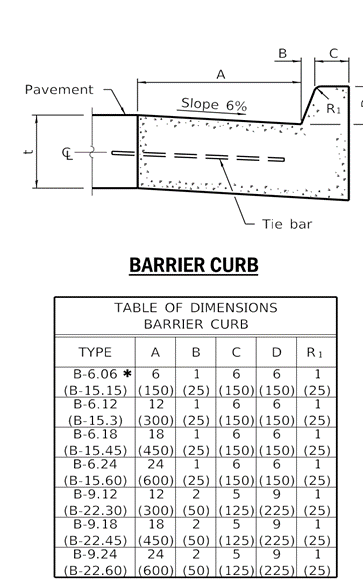 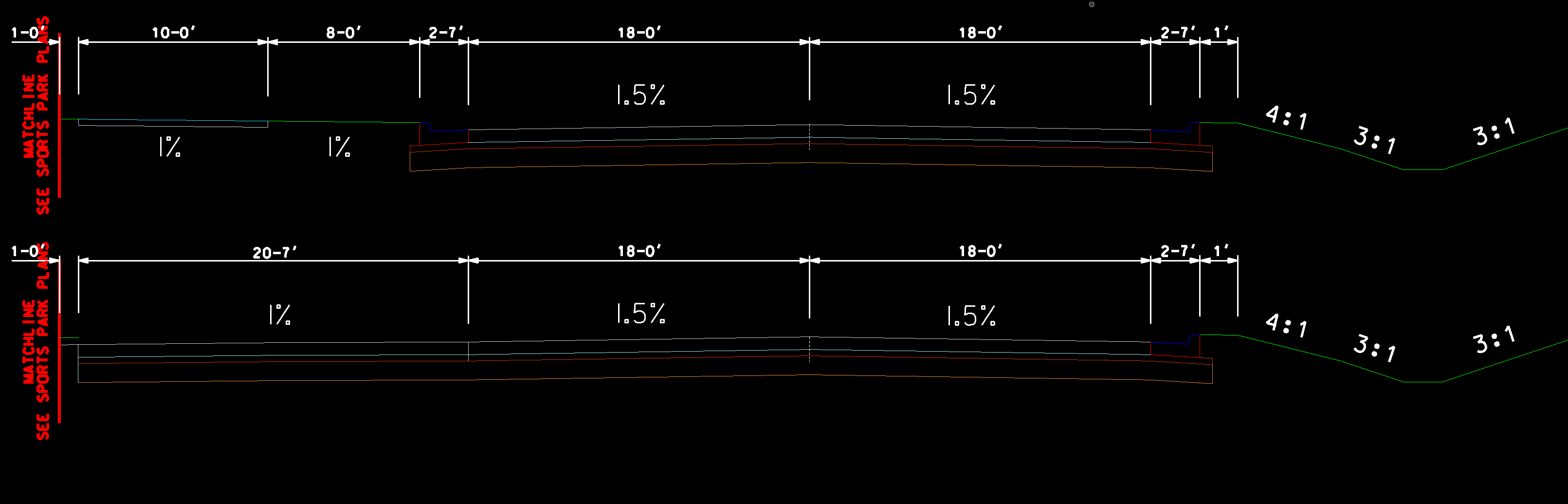 7
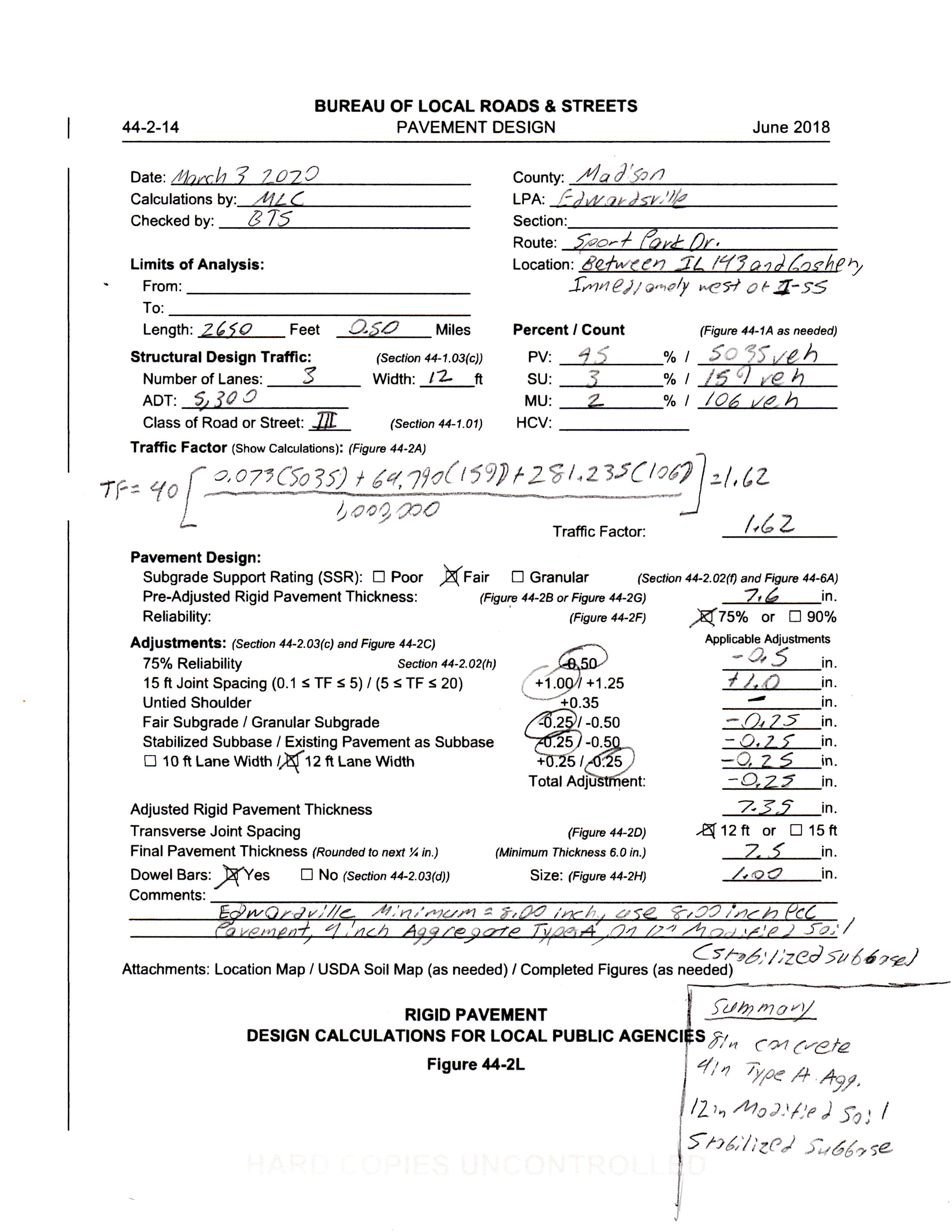 Pavement Design
8
The City of Edwardsville wanted a concrete road for Sport Park Dr.
Because this road is a new one begin made the road classification and design requirements had to be found.
This had to follow the design requirements by both the city and IDOT
This design comes from chapter 44 of the IDOT BLR Manual
ADT number comes from a study CMT did
The city required a minimum of eight inches of PCC, a type A aggregate to be used and 12 inches of a modified soil subbase
The pavement design had to be shown for both the typical section and the cross section
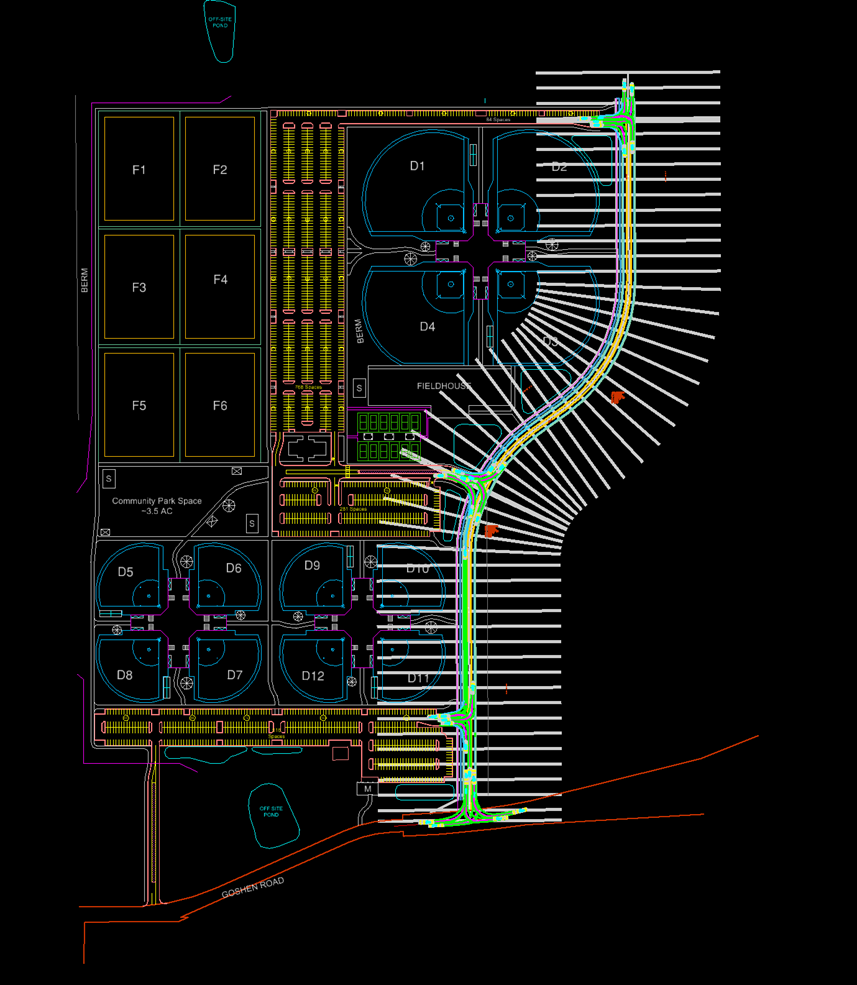 Cross Section
Cross sections are a horizonal view of the road made every set amount of feet at strategic locations which might require specific attention
For this project, the cross sections begin at Goshen Road (STA 10+00.00) and end at a logical terminus point to the north (STA 36+00.00), for a total distance of 2650 feet (0.5 miles)
Ditch had to be reformed to allow for ease of construction and ease of drainage design
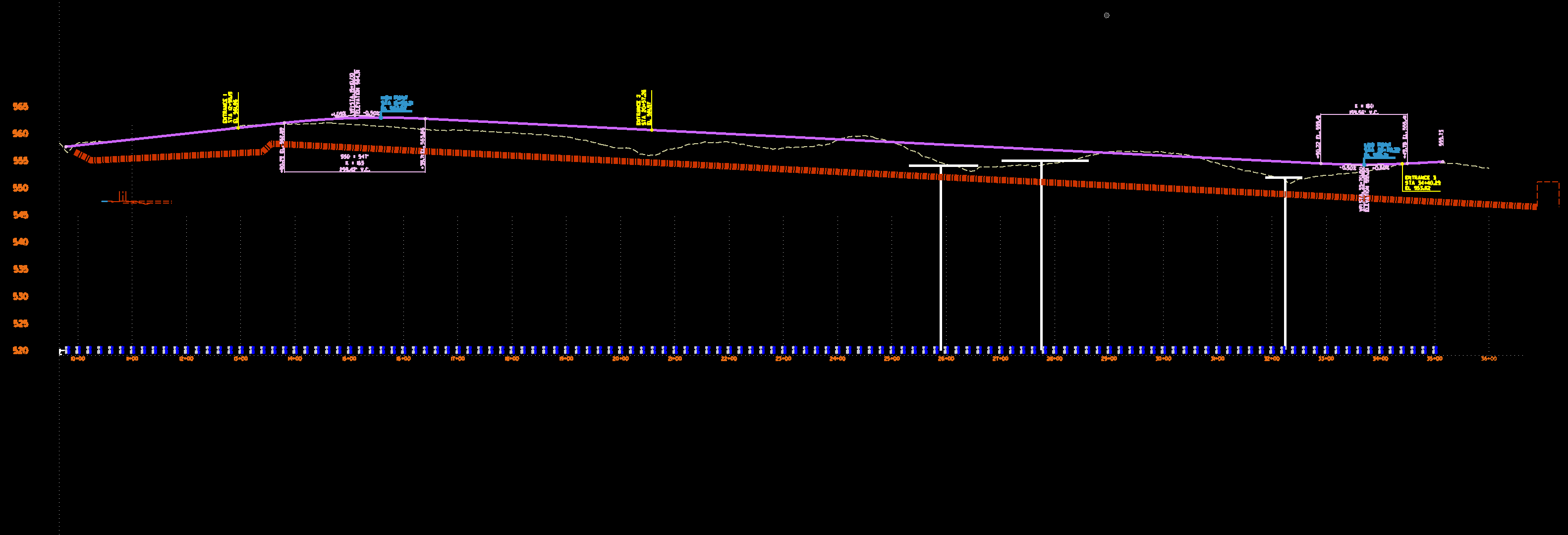 9
10
Horizontal Curves
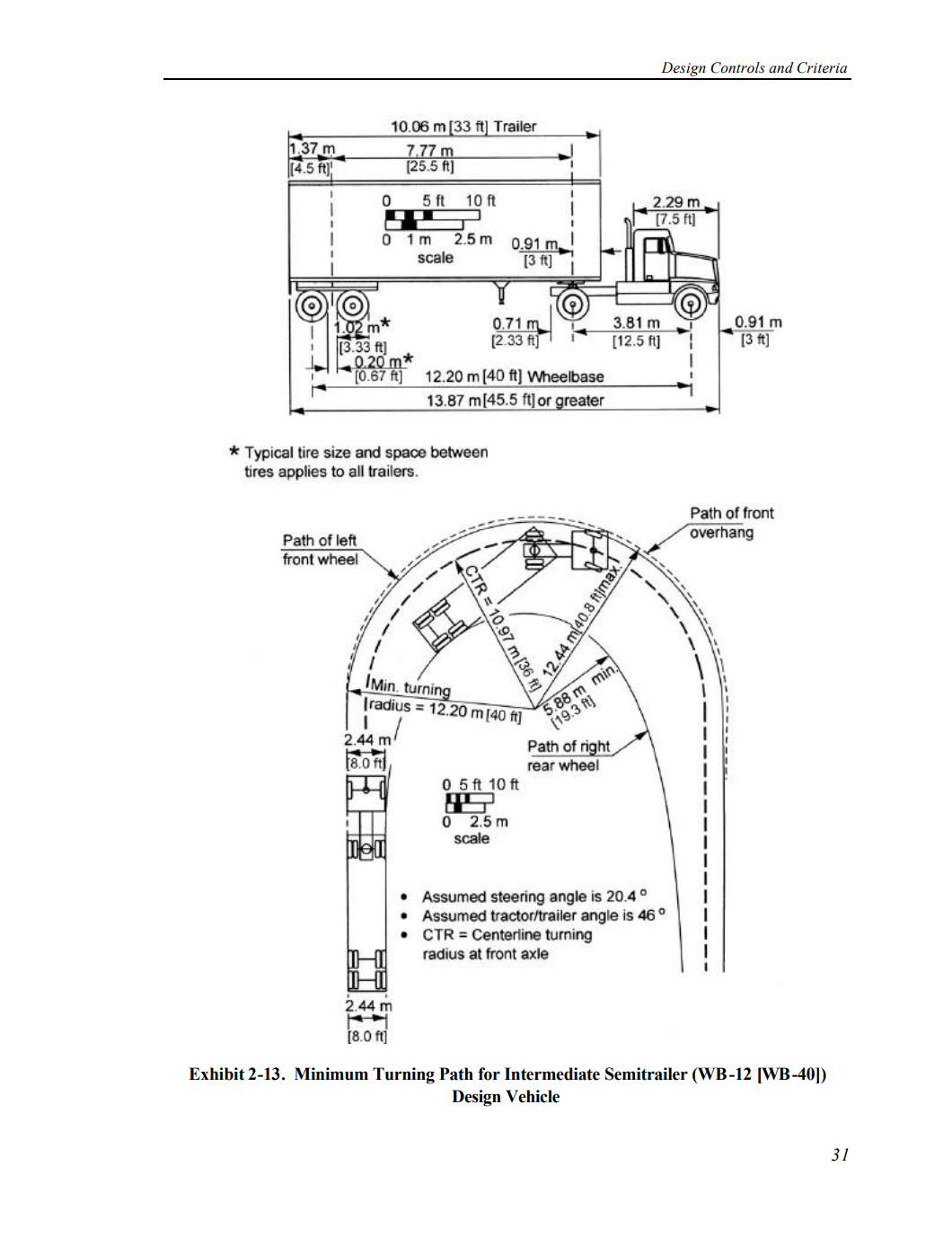 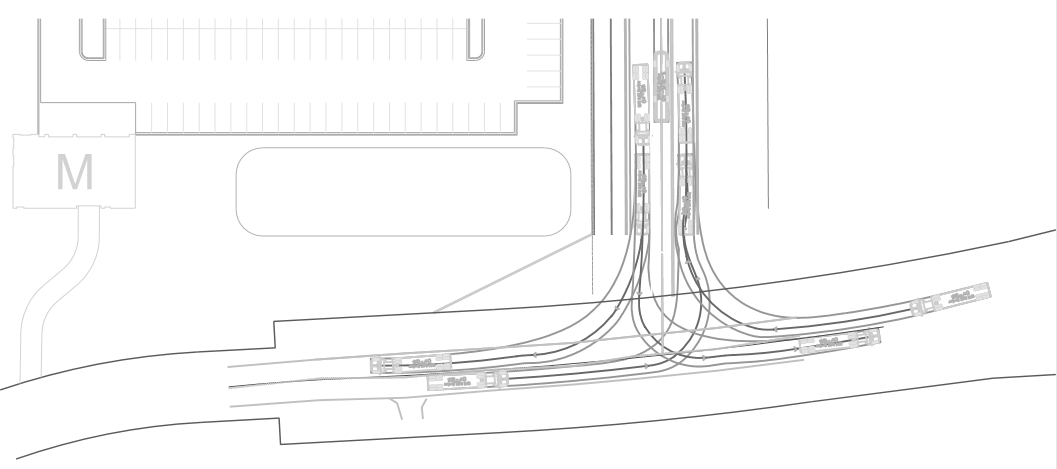 WB-40 AASHTO 2018 (US)
A Policy on Geometric Design of Highways and Streets Fourth Edition (2001)
AKA: AASHTO Green Book
11
Americans With Disabilities Act (ADA) Compliance
Illinois Bureau of Design and Environment Manual 58-1.08 Ramps (Left)*

Illinois Bureau of Design and Environment Manual 58-1.09(c) Detectable Warnings (Not Shown)*
Illinois Bureau of Design and Environment Manual 58-1.09 (e) Crosswalks (Not Shown)*

Illinois Bureau of Design and Environment Manual 58-1.10 Roadway Approach Grades (Not Shown)*
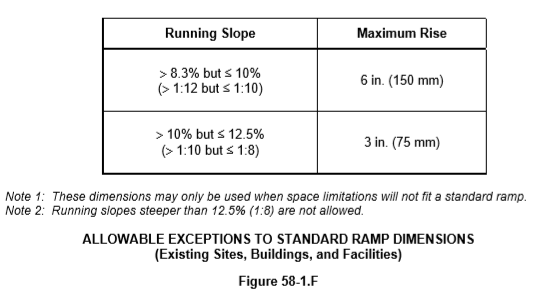 * More Details in BDE or BLR Manual
Sustainability
This project will be maintained on an as needed basis. 
The gutter and drainage systems will be regularly checked to ensure there is no clogging. 
The pavement will be evaluated at regular intervals to ensure damages such as cracks and potholes to not exist. 
Maintenance on this site will be left to the City of Edwardsville and Illinois Department of Transportation.
12
Risk Analysis
If any possible risk appears during the construction phase of the project we will need to:
Identify the risk
Analysis the risk 
Develop a plan 
Most of these plans will most likely result in the work of project being delayed if it can be fix quickly
As a result of these delays the city will be informed about it. 
Due to the project still in the preliminary phase of the plan it is subject to change.
13
Cost Analysis
Special Thanks!
Crawford, Murphy & Tilly Engineers & Consultants
Brad Spanberger, E.I.T
Jack Blakemore, P.E.

For making all the resources available for us to make this project successful.
15
References
AASHTO. (2001). A Policy on Geometric Design of Highways and Streets. Washington, D.C.: American Association of State Highway and Transportation Officials.
IDOT. (December 2018). Bureau of Local Roads and Streets Manual. Springfield, Illinois: Illinois Department of Transportation, Bureau of Local Roads and Streets.
IDOT. (February 2020). Bureau of Design and Environment Manual. Springfield, Illinois: Illinois Department of Transportation, Bureau of Design and Environment .
IDOT. (July, 2014). Illinois Standard Highway Signs Book. Springfield, Illinois: Illinois Department of Transportation, Bureau of Operations.
IDOT – Drainage manual 2011, Illinois Department of Transportation, Bureau of Local Roads and Streets.
MUTCD.  “Design Guidelines.” MUTCD, 2019, mutcd.fhwa.dot.gov/SHSm/design.pdf.
U.S. Department of Transportation Federal Highway Administration. (2012, May). 2009 Edition of MUTCD. Retrieved from 2009 Edition with Revision Numbers 1 and 2 Incorporated: https://mutcd.fhwa.dot.gov/pdfs/2009r1r2/pdf_index.htm.
Yanchulis, Dave. “ADA Accessibility Guidelines (ADAAG).” ADAAG, Sept. 2002, www.access-board.gov/guidelines-and-standards/buildings-and-sites/about-the-ada-standards/background/adaag#4.7.
16
Questions?
17